XEM VIDEO SAU VÀ NÊU SUY NGHĨ https://youtu.be/cdgdwDbJrvE
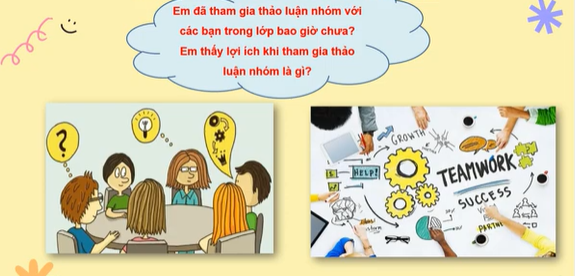 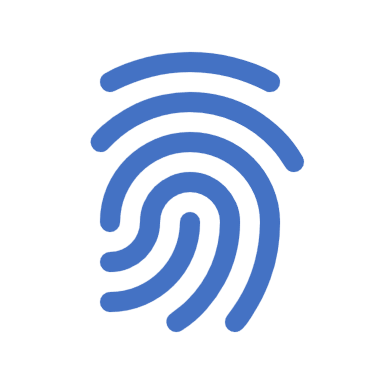 TIẾT 120,121: BÀI 9: NÓI VÀ NGHE THẢO LUẬN NHÓM VỀ MỘT VẤN ĐỀ
Thế nào là thảo luận trong nhóm nhỏ để có giải pháp thống nhất? Vấn đề ấy có thể là gì?
I. Yêu cầu chung
Trong cuộc sống và học tập, sinh hoạt có những vấn đề các em cần phải thảo luận trong nhóm nhỏ để có giải pháp thống nhất. Vấn đề ấy có thể là một hiện tượng đời sống.
Để thảo luận nhóm về một vấn đề, chúng ta cần chú ý những gì?
Xem lại yêu cầu nói và nghe trong phần thảo luận nhỏ
II. Thực hành
Đề bài: Trao đổi về vấn đề "Chơi game chỉ có tác hại. Đúng hay sai?"
Bước 1: Chuẩn bị
- Lựa chọn vấn đề cần thảo luận
- Tìm hiểu, thu thập thông tin về vấn đề sẽ thảo luận
- Xem lại yêu cầu nói và nghe trong phần thảo luận nhóm
Đâu không phải lưu ý khi thảo luận nhóm về một vấn đề?
THẢO LUẬN NHÓM
Hãy thảo luận và trả lời các câu hỏi sau
Game là gì? Nêu tên một số trò chơi game mà em biết.
Chơi game có lợi và có hại gì không?
Nên chơi game như thế nào cho phù hợp?
Bước 2: Tìm ý
CHƠI ĐIỆN TỬ : ĐƯỢC VÀ MẤT
Bước 2: Lập dàn ý
Bước 3: Trình bày bài nói
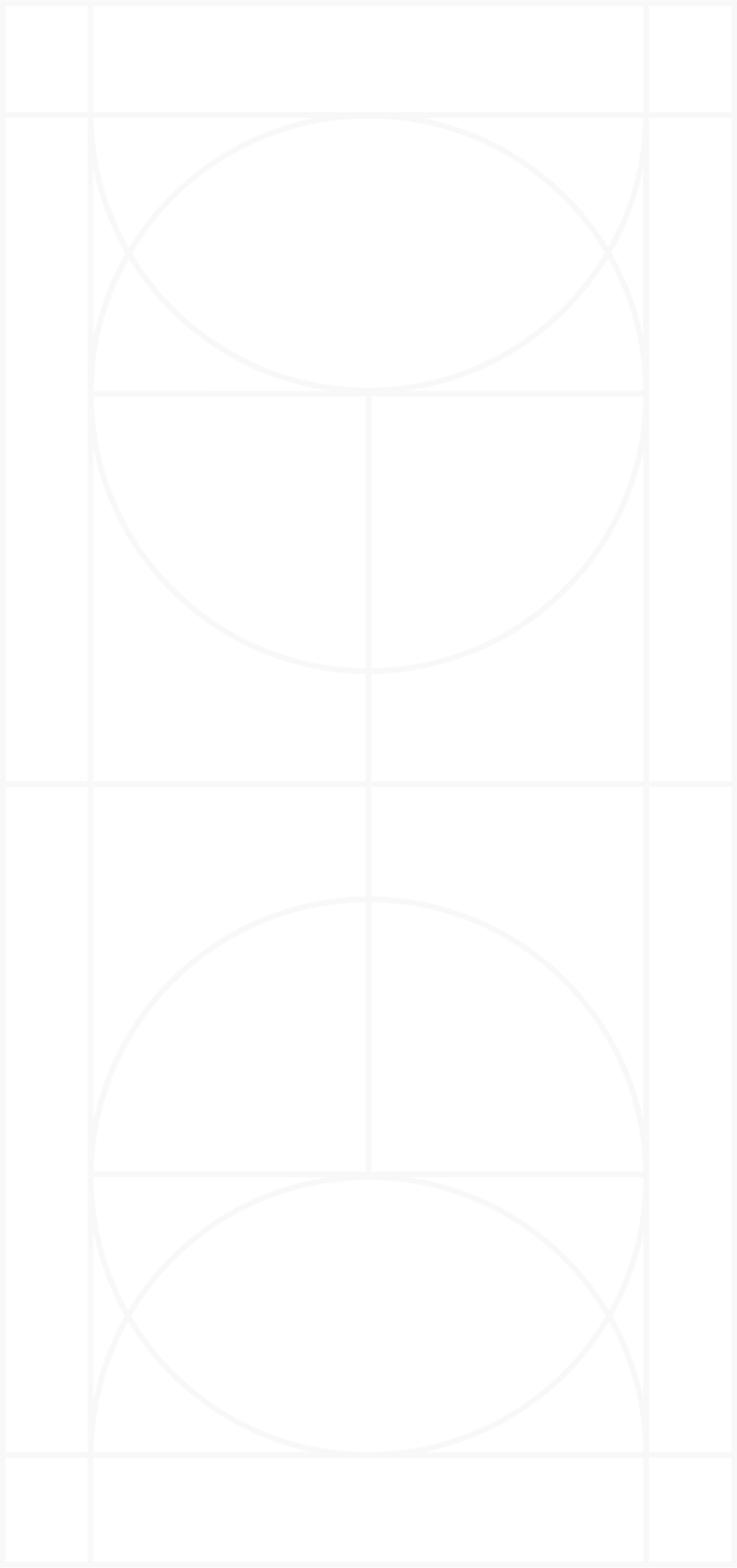 Bước 4: Trao đổi, đánh giá.Bảng kiểm kĩ năng thảo luận về một vấn đề
VẬN DỤNG
Bảng kiểm kĩ năng thảo luận về một vấn đề